Značky kvality
doc. JUDr. Dana Ondrejová, Ph.D.
Tzv. značka kvality jako nekalosoutěžní jednání a/nebo nekalá obchodní praktika? I
Podstata
Užití značky kvality bez příslušného oprávnění
Udělení značky „kvality“ právnickou osobou, jejímž předmětem činnosti je mj. poskytování těchto značek na základě drobného poplatku, aniž by docházelo k ověření kvality, splnění určitých kvalitativních podmínek apod.
Právní hodnocení
Nekalá obchodní praktika: 
písm. c) přílohy č. 1 ZOS: „prohlašuje, že jemu, jeho výrobku nebo jím poskytované službě bylo uděleno schválení, potvrzení nebo povolení, ačkoli tomu tak není, nebo takové prohlášení není v souladu s podmínkami schválení, potvrzení nebo povolení“, 
případně klamavá obchodní praktika podle § 5 ZOS
Nekalá soutěž: § 2978 OZ – klamavé označení zboží nebo služby
2
doc. JUDr. Dana Ondrejová, Ph.D.
Tzv. značka kvality jako nekalosoutěžní jednání a/nebo nekalá obchodní praktika? II
VS Praha 3 Cmo 110/2017
Užívání neexistující „švýcarské značky kvality CollPure“ (produkt Cemio Kamzík)
Vytvoření klamavého dojmu že garanci kvality poskytuje Švýcarská konfederace
Porušení generální klauzule nekalé soutěže (§ 2976/1 OZ) bez právní kvalifikace zvláštní skutkovou podstatou
Městský soud v Praze 8 A 181/2014
Žalovaný uváděl údaj certifikace a pod ním logo Slovenské asociace pro elektronický obchod („SAEC – bezpečný nákup“), ačkoliv oprávnění toto logo užívat nezískal
Neoprávněné užití značky kvality dle přílohy č. 1 ZOS (vždy zakázaná klamavá obchodní praktika)
3
doc. JUDr. Dana Ondrejová, Ph.D.
A co toto?
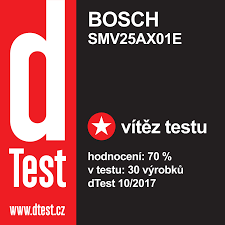 4
doc. JUDr. Dana Ondrejová, Ph.D.
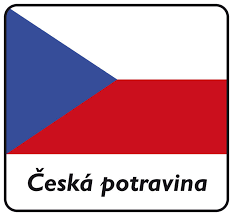 „Česká potravina“ I
§ 9 b zákona č. 110/1997 Sb., o potravinách, ve znění pozdějších předpisů
100 % všech složek celkové hmotnosti nezpracované potraviny, vinařských produktů nebo mléka pochází z České republiky, a prvovýroba, porážka zvířat a všechny fáze výroby proběhly na území České republiky, nebo
součet hmotnosti složek pocházejících z České republiky tvoří nejméně 75 % celkové hmotnosti všech složek stanovené v okamžiku jejich použití při výrobě potraviny jiné než uvedené v písmeni a) a výroba proběhla na území České republiky; přidaná voda se nezapočítává do celkové hmotnosti všech složek.
Pro potraviny, které se v ČR nepěstují, možnost získat označení „Vyrobeno v České republice“, pokud výroba proběhla na území ČR
Zákon neupravuje jiné tvary sousloví
5
doc. JUDr. Dana Ondrejová, Ph.D.
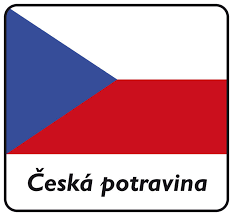 „Česká potravina“ II
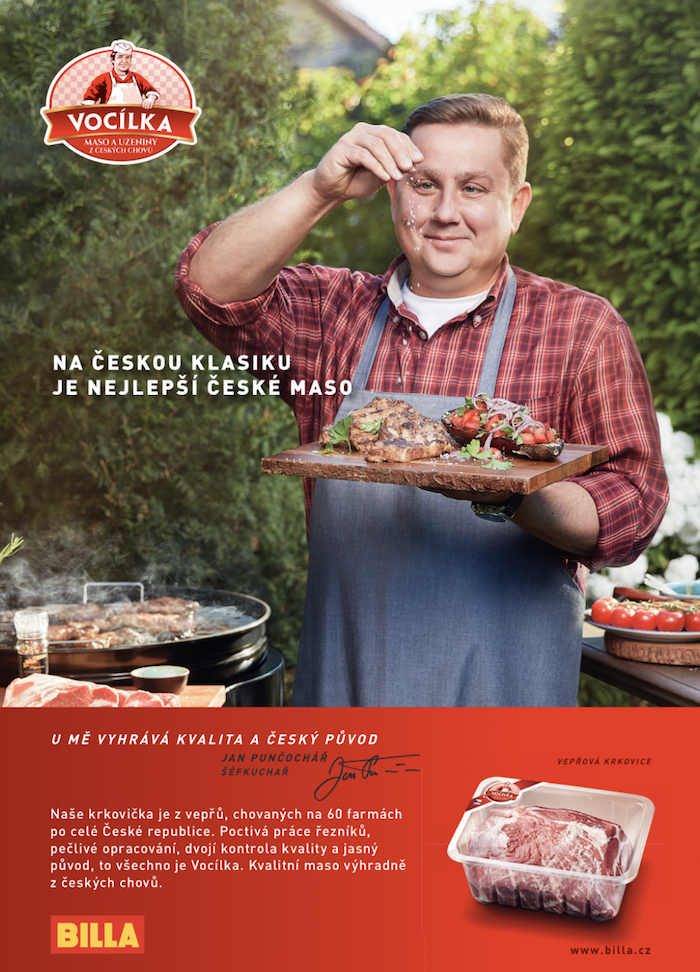 Ministerstvo zemědělství (2016) vydalo pravidla pro dobrovolné označování „Česká potravina“ a použití loga
Průzkum Ministerstva zemědělství - Češi preferují tuzemské potraviny 
„OD ČESKÝCH PEKAŘŮ“ - chléb (Německo)
„OD ČESKÝCH ŘEZNÍKŮ“ - salámy (Německo)
6
doc. JUDr. Dana Ondrejová, Ph.D.
Děkuji za pozornost!
7
doc. JUDr. Dana Ondrejová, Ph.D.